Bezeichnung des Vorhabens:
Hauptziel des Vorhabens:
Dieses Projekt wird gefördert durch den Freistaat Thüringen und die Bundesrepublik Deutschland aus Mitteln der Gemeinschaftsaufgabe „Verbesserung der regionalen Wirtschaftsstruktur“ (GRW).
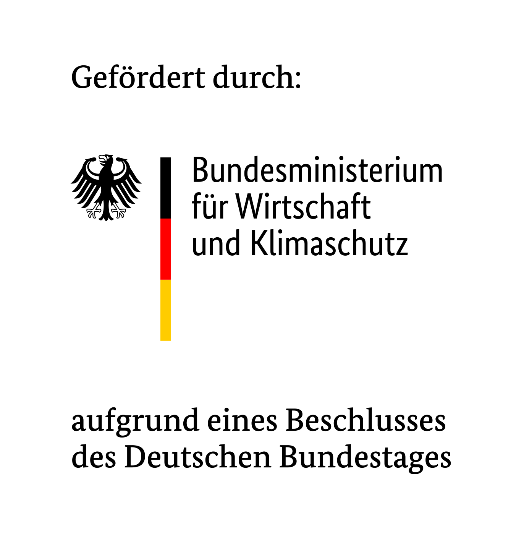 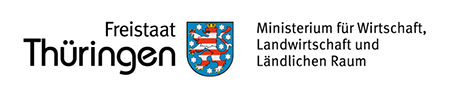